Malawi NPC Implementation Updates (As of early 2021)
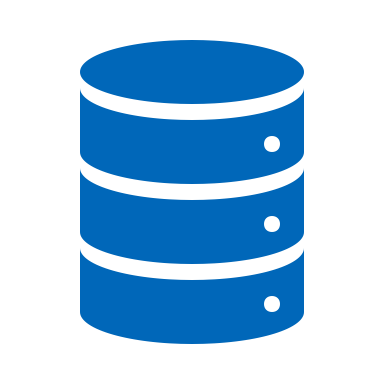 # of GTINs Collected
Over 300 GTINs product information collected 
Mapped standardized identifiers with Malawi Product IDs
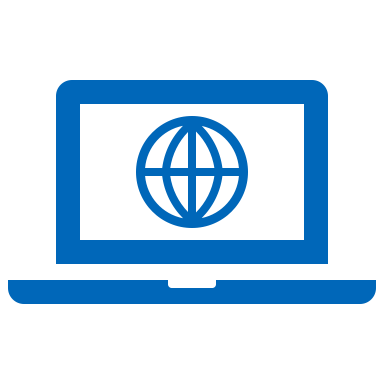 Data
Technology
Product Catalog Management Tool (PCMT) instance on cloud being used as National Product Catalog system to organize standardized product master data
NPC mobile app being developed to enable users, including public, to scan barcodes and extract product information
People & Process
Catalog Manager Role being established
Product Master Data Management SOP developed to help manage product master data sustainability 
Coordinating with several stakeholders to establish Master Data Guidelines
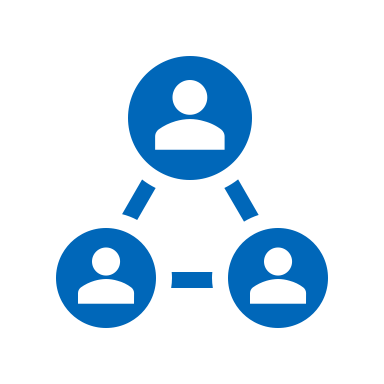